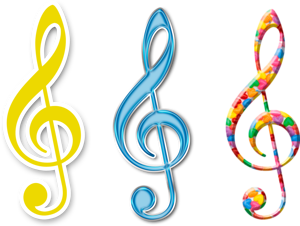 ЗАГАДКИ
"Музыкальные 
инструменты"
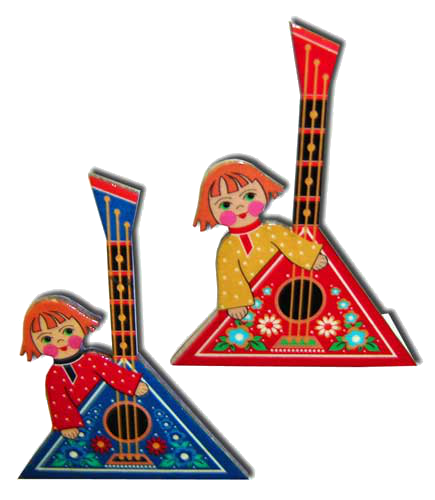 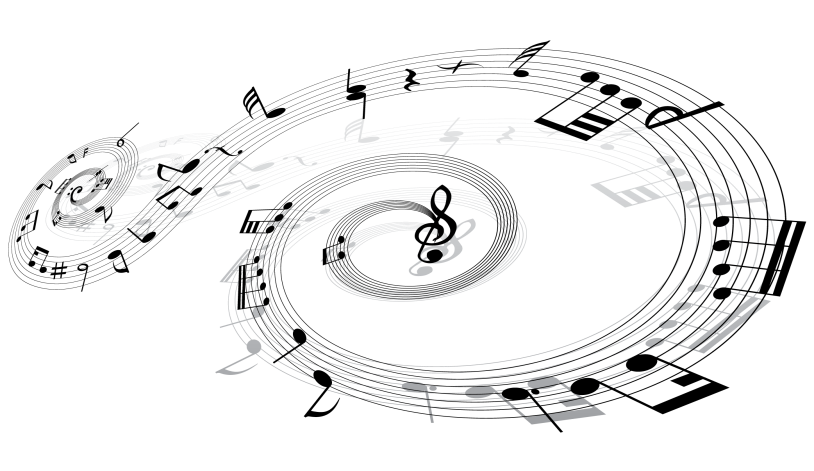 Музыкальный руководитель:
Мелентьева Инна Владимировна
АРФА
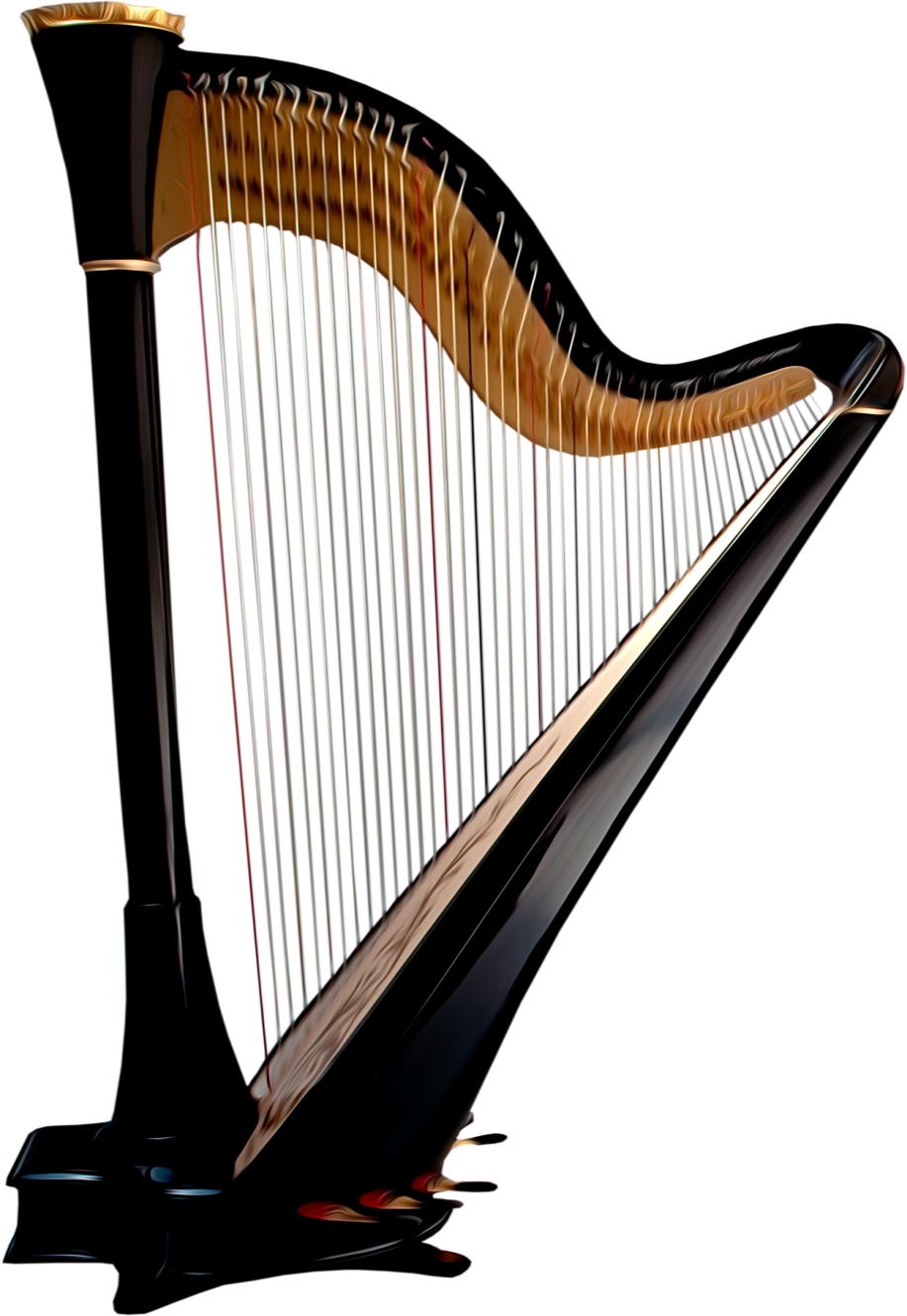 Звенят серебряные струны как будто струйки водяные,
И на волнах качая шхуны, резвятся ветры удалые!
И ветер, и волну морскую – все струны нам изображают.
Все звуки музыки рисуют. Какой же инструмент играет?
Зовут его красиво, звонко, но не Татьяна и не Марфа.
А звуки нежны, струны тонки. Наш инструмент зовётся…
БАРАБАН
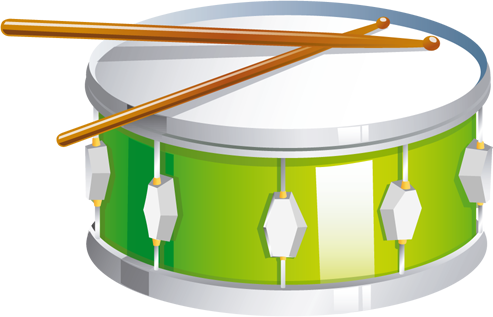 Есть у нас весёлый друг, обожает громкий стук,
Бей его сто раз подряд, он ударам только рад.
Не драчун и не буян, просто это…
ГИТАРА
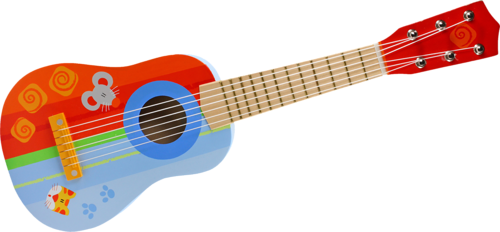 Все мы очень любим слушатьКак поёт у нас Тамара,И в руках её послушнаШестиструнная…
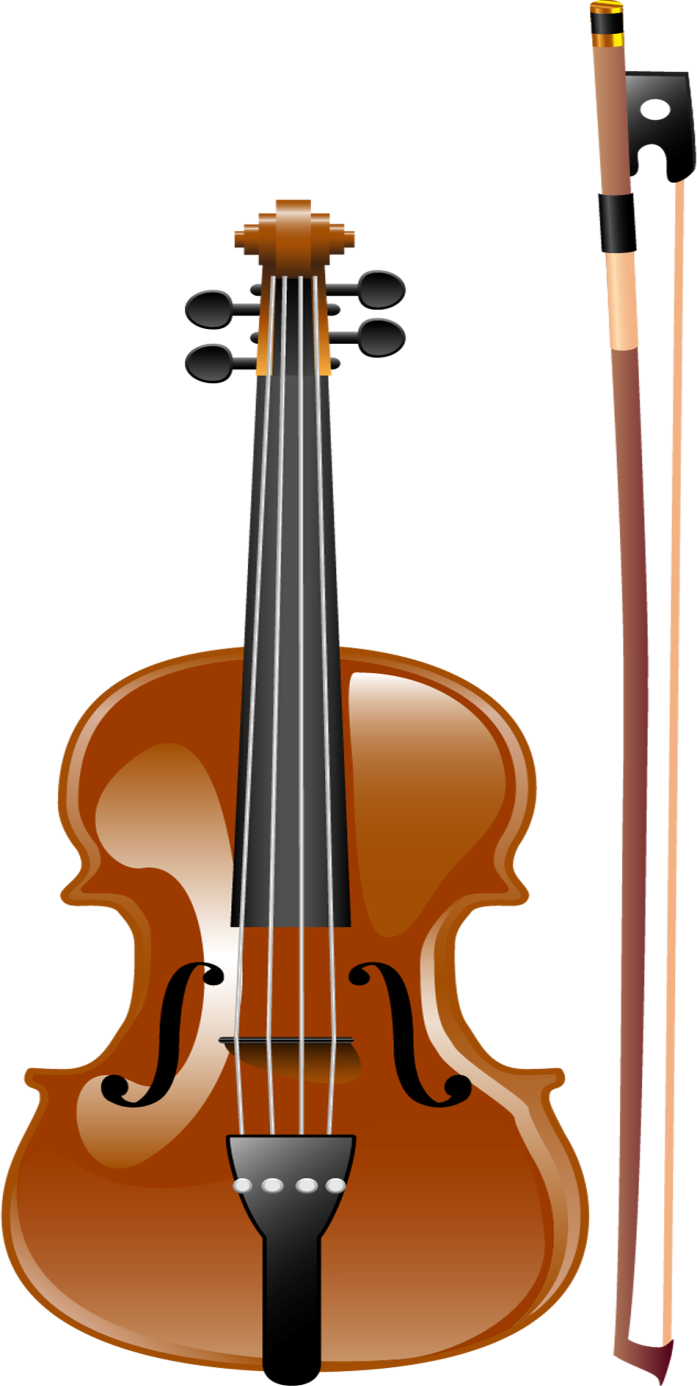 СКРИПКА
В симфоническом оркестре  её голос самый главный,
Самый нежный и певучий, коль смычком проводишь плавно.
Голос трепетный, высокий узнаём мы без ошибки.
Назовите-ка, ребята, инструмент волшебный…
ЛОЖКИ
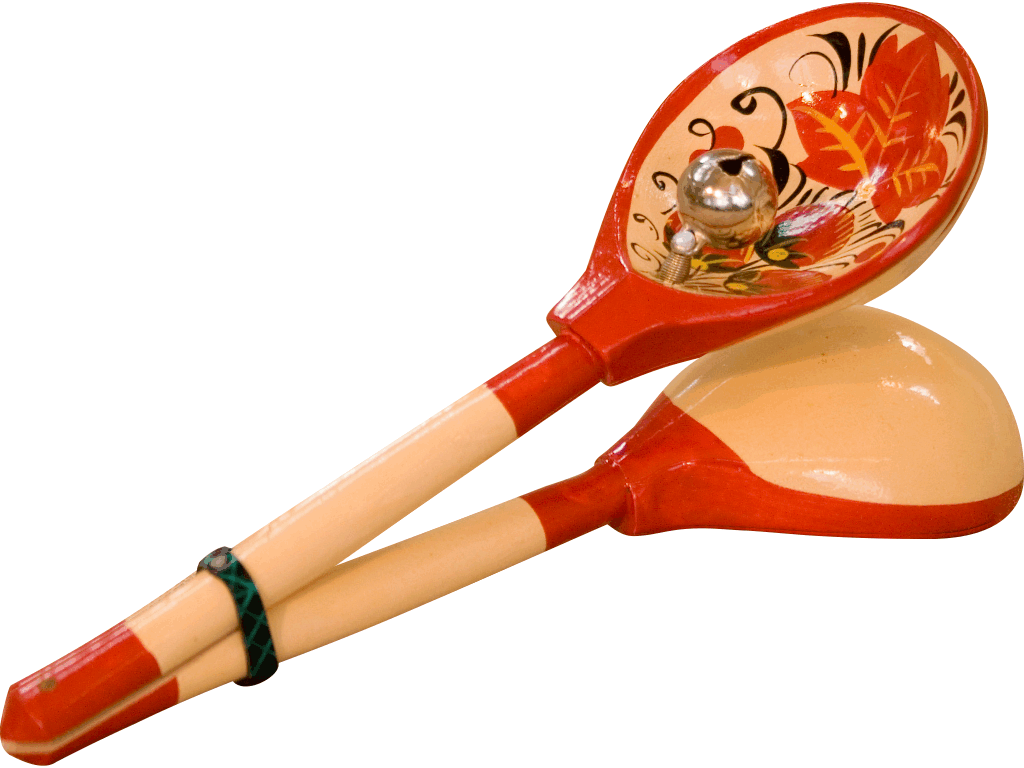 За обедом суп едят,К вечеру «заговорят»Деревянные девчонки,Музыкальные сестренки.Поиграй и ты немножкоНа красивых ярких...
МЕТАЛЛОФОН
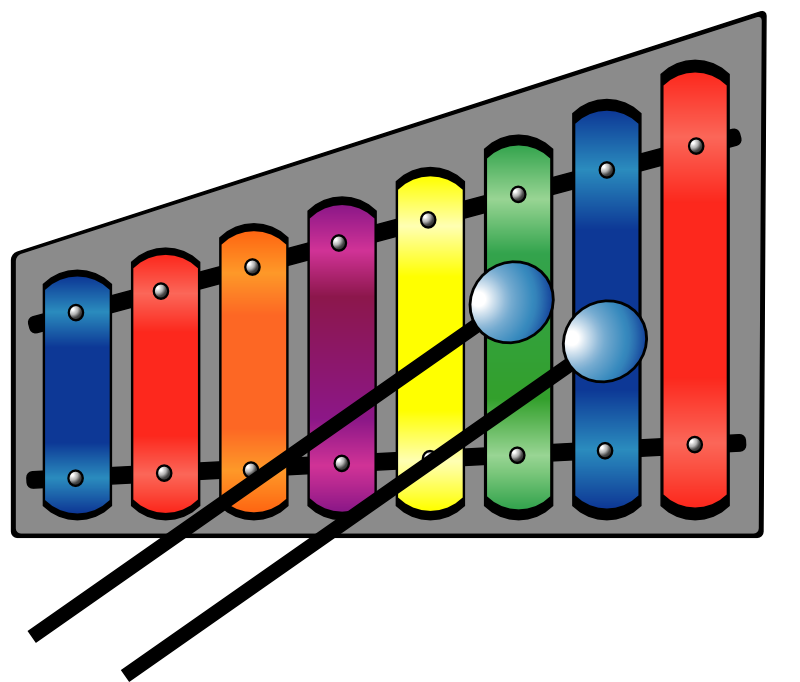 Отпускаем молоточки, на железные листочки
И летит весёлый звон. Что звенит?
БАЛАЛАЙКА
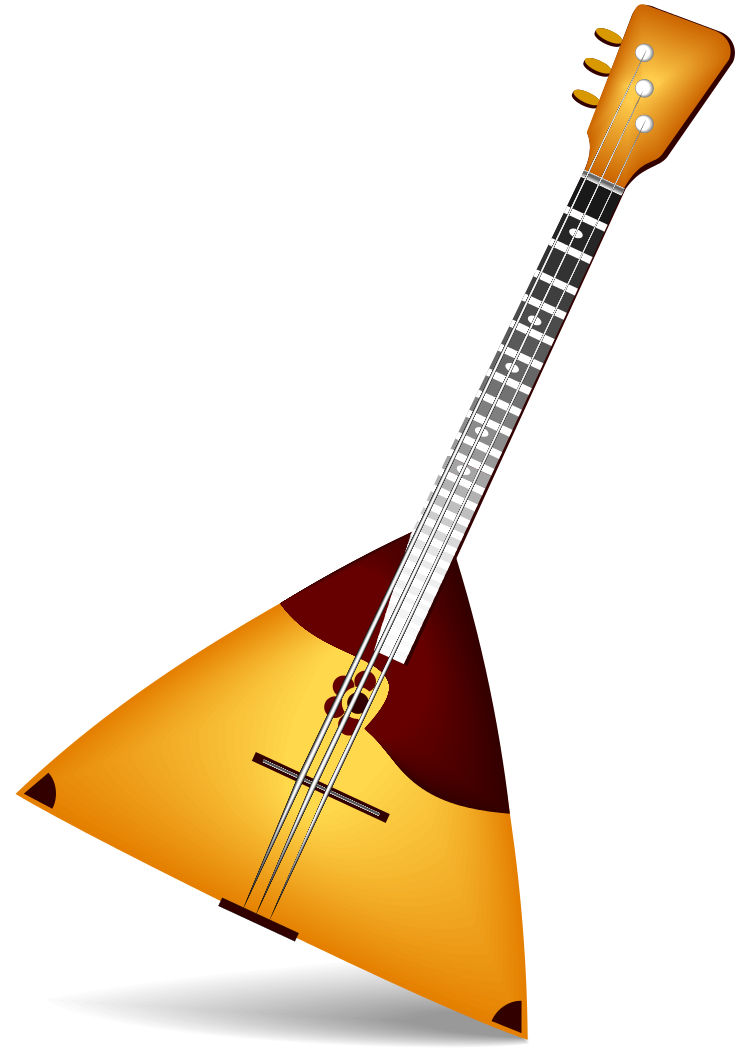 Три струны, играет звонкоИнструмент тот — «треуголка».Поскорее узнавай-ка,Что же это?
САКСОФОН
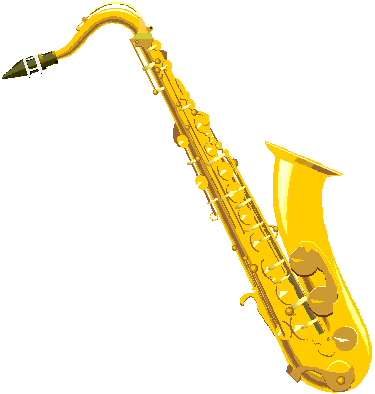 Он на солнце заблестит,Нежным звуком одарит.В джазе самый первый он,Серебристый …
БАЯН
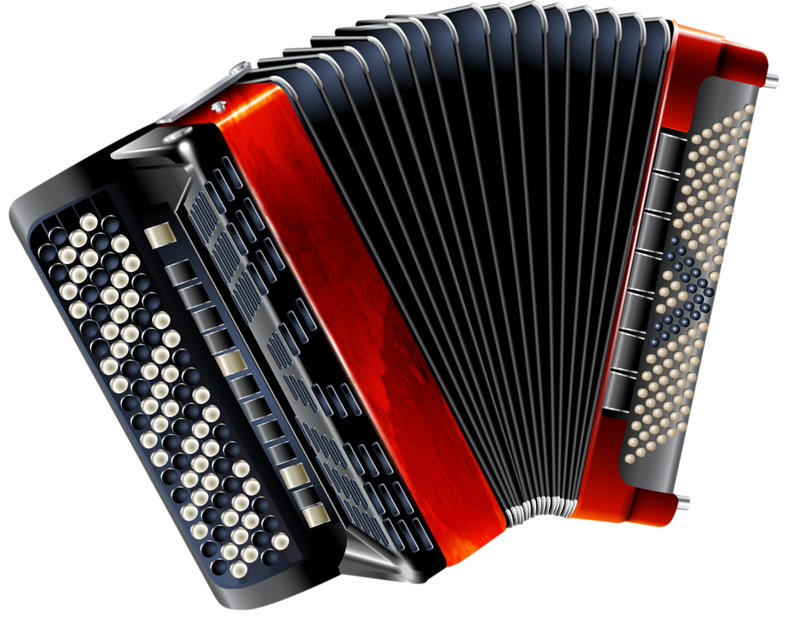 У него рубашка в складку, Любит он плясать вприсядку, Он и пляшет, и поет —Если в руки попадет. Сорок пуговиц на нем С перламутровым огнем. Весельчак, а не буян Голосистый мой…
АККОРДЕОН
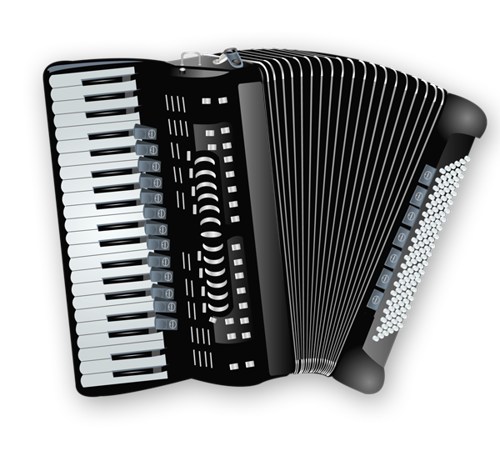 В руки ты его берёшь, то растянешь, то сожмёшь,
Если это повторять, начинает он играть.
Сбоку клавиши ряды, чтобы петь на все лады.
Не рояль и не тромбон.  Это что?
ДУДОЧКА
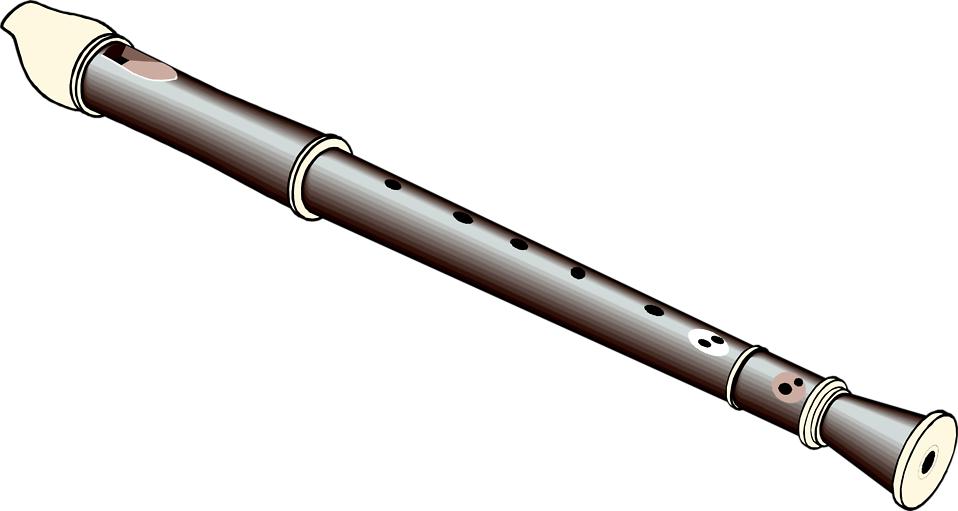 Очень весело поет,Если дуете в нее.Вы все на ней играетеИ сразу отгадаете.Ду-ду, ду-ду-ду.Да-да, да-да-да! Вот так поет она всегда.Не палочка, не трубочка,А что же это?..
ТРУБА
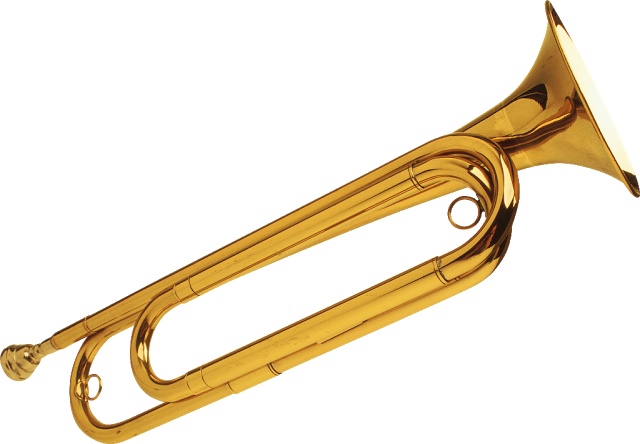 Звучит сигнал, на бой зовёт!
Вставай, солдат, она поёт!
РОЯЛЬ
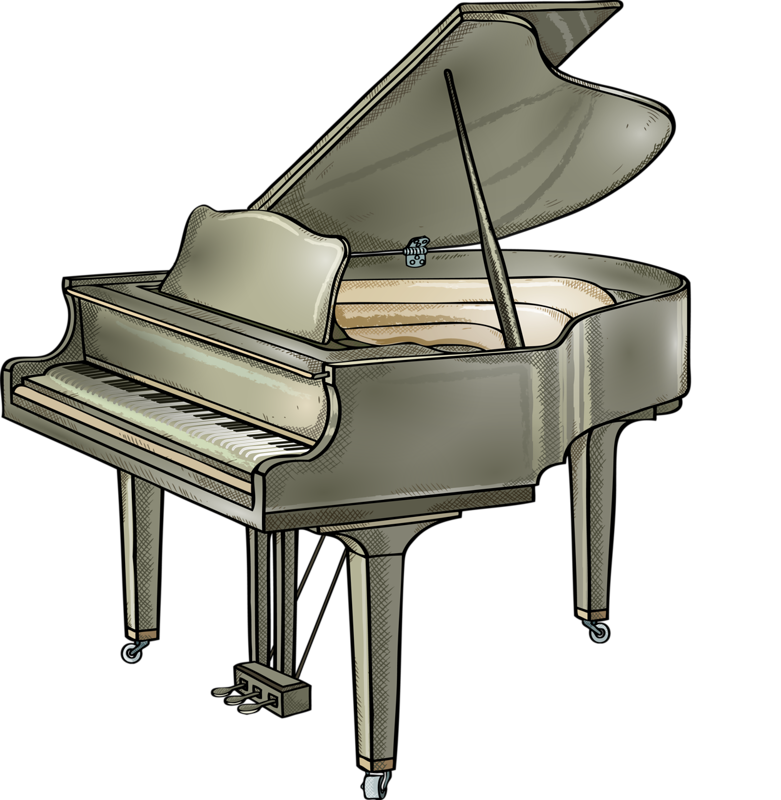 Я стою на трех ногах, Ноги в черных сапогах. Зубы белые, педаль. Как зовут меня?
МОЛОДЦЫ!
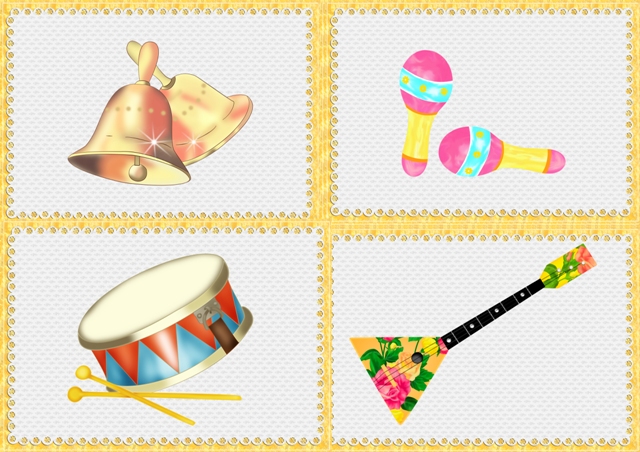